Воспитание как процесс управления развитием личности.
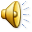 МОУ Алгачинская СОШ
Выполнила Голушко О.А
Мы учились и работали 4 года!
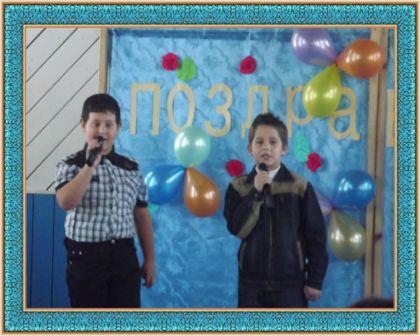 Были активными участниками школьной самодеятель-ности!
И не только школьной… Мы на районном конкурсе солдатской песни.
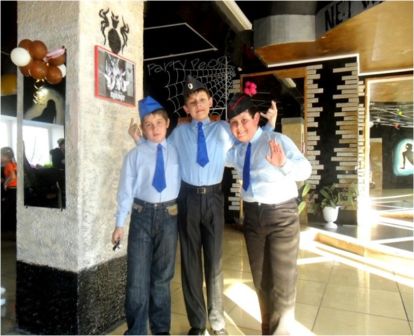 Вместе с учителем ОБЖ помогаем пожилым людям, они-дети войны!
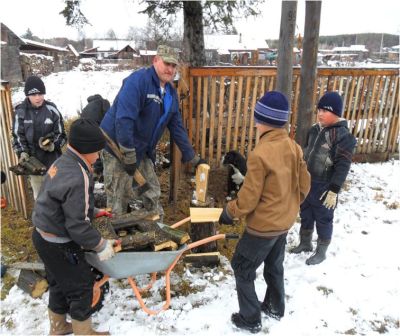 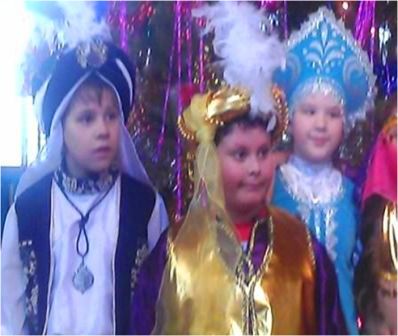 На новый год. Благодаря нашим родителям наши костюмы были самыми красивыми.
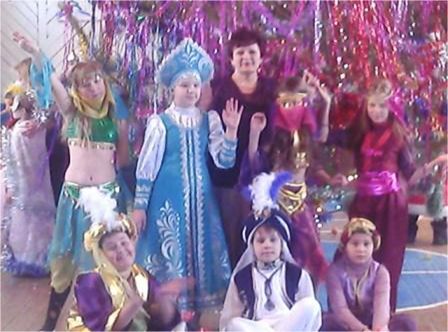 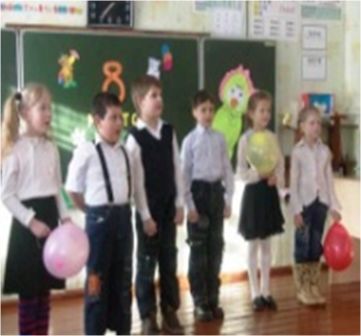 Кроме того, что мы хорошо учимся, мы любим выступать перед младшими друзьями.
Каждое мгновение той работы,которая называется воспитанием,-это творение будущего…
В.А Сухомлинский